Midterm Practice Exam
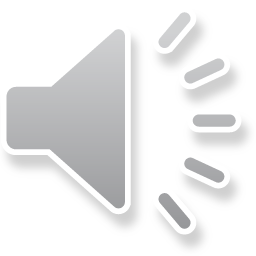 1. Consider the following set of processes:
Process 	Burst 	Arrival
P0	22	9
P1	26	6
P2	14	3
P3	18	0

1a) Draw the Gantt chart to show the SJF scheduling for these processes.

P3:18, P2:32, P0:54, P1:80
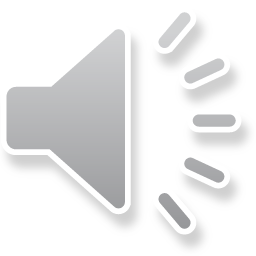 1. Consider the following set of processes:
Process 	Burst 	Arrival
P0	22	9
P1	26	6
P2	14	3
P3	18	0

1b) Draw the Gantt chart to show the SRTF scheduling for these processes.

P3:3, P2:17, P3:32, P0:54, P1:80
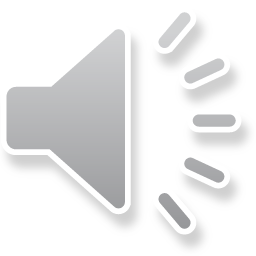 1. Consider the following set of processes:
Process 	Burst 	Arrival
P0	22	9
P1	26	6
P2	14	3
P3	18	0

1c) Draw the Gantt chart to show the RR scheduling for these processes if the quantum is 5.

P3:5, P2:10, P3:15, P1:20, P0:25, P2:30, P3: 35, P1: 40, P0:45, P2:49, P3:52, P1:57, P0:62, P1:67, P0:72, P1:77, P0:79, P1:80
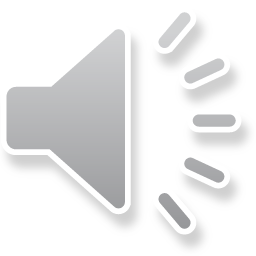 1. Consider the following set of processes:
Process 	Burst 	Arrival
P0	22	9
P1	26	6
P2	14	3
P3	18	0

1d) Assuming process priority P0:1, P1:3, P2:0, P3:2, draw the Gantt chart to show the preemptive priority scheduling for these processes.

P3:3, P2:17, P0:39, P3:54, P1:80
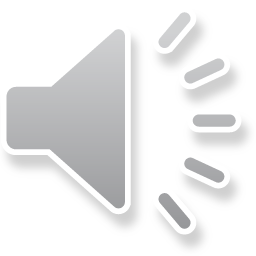 2. Average waiting time for scheduling algorithms from question 1
SJF	[(54-9-22)+(80-6-26)+(32-3-14)+(18-0-18)]/4
SRTF	[(54-9-22)+(80-6-26)+(17-3-14)+(32-0-18)]/4
RR	[(79-9-22)+(80-6-26)+(49-3-14)+(52-0-18)]/4
Priority	[(39-9-22)+(80-6-26)+(17-3-14)+(54-0-18)]/4
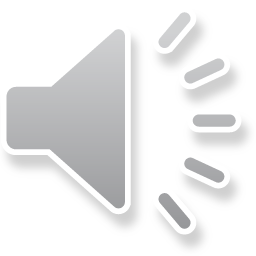 3. Bankers Algorithm Part A
Alloc    Max       AVAIL
    A B C D   A B C D   A B C D
P0  0 2 0 1   1 3 2 2   1 2 2 1
P1  0 0 1 1   2 4 3 7 
P2  0 1 1 1   0 5 2 3
P3  0 0 0 4   2 1 2 4
P4  2 1 1 0   3 1 2 3

     NEED
    A B C D 
P0  1 1 2 1
P1  2 3 2 6
P2  0 4 1 2
P3  2 1 2 0
P4  1 0 1 3
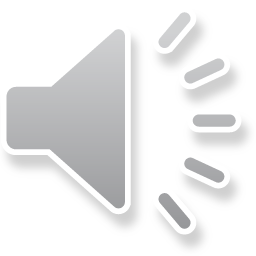 3. Bankers Algorithm Part B
Alloc    Max       AVAIL	   NEED
    A B C D   A B C D   A B C D   A B C D 
P0  0 2 0 1   1 3 2 2   1 2 2 1   1 1 2 1
P1  0 0 1 1   2 4 3 7             2 3 2 6
P2  0 1 1 1   0 5 2 3             0 4 1 2
P3  0 0 0 4   2 1 2 4             2 1 2 0
P4  2 1 1 0   3 1 2 3             1 0 1 3

P0 NEED:1121 <= AVAIL:1221  update AVAIL = 1221+0201 = 1422
P2 NEED:0412 <= AVAIL:1422  update AVAIL = 1422+0111 = 1533
P4 NEED:1013 <= AVAIL:1533  update AVAIL = 1533+2110 = 3643
P3 NEED:2120 <= AVAIL:3643  update AVAIL = 3643+0004 = 3647
P1 NEED:2326 <= AVAIL: 4647
<P0, P2, P4, P3, P1>
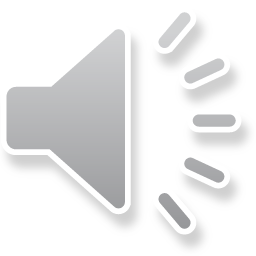 3. Bankers Algorithm Part C
Alloc    Max       AVAIL	   NEED
    A B C D   A B C D   A B C D   A B C D 
P0  0 2 0 1   1 3 2 2   1 2 2 1   1 1 2 1
P1  0 0 1 1   2 4 3 7             2 3 2 6
P2  0 1 1 1   0 5 2 3             0 4 1 2
P3  0 0 0 4   2 1 2 4             2 1 2 0
P4  2 1 1 0   3 1 2 3             1 0 1 3
First update NEED, Alloc, and AVAIL to reflect the request P4 0010
     Alloc    Max       AVAIL	   NEED
    A B C D   A B C D   A B C D   A B C D 
P0  0 2 0 1   1 3 2 2   1 2 1 1   1 1 2 1
P1  0 0 1 1   2 4 3 7             2 3 2 6
P2  0 1 1 1   0 5 2 3             0 4 1 2
P3  0 0 0 4   2 1 2 4             2 1 2 0
P4  2 1 2 0   3 1 2 3             1 0 0 3
Note: Avail < all NEED  No, it is not safe. All processes are possibly in deadlock.
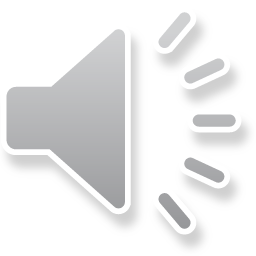 3. Bankers Algorithm Part D
Alloc    Max       AVAIL	   NEED
    A B C D   A B C D   A B C D   A B C D 
P0  0 2 0 1   1 3 2 2   1 2 2 1   1 1 2 1
P1  0 0 1 1   2 4 3 7             2 3 2 6
P2  0 1 1 1   0 5 2 3             0 4 1 2
P3  0 0 0 4   2 1 2 4             2 1 2 0
P4  2 1 1 0   3 1 2 3             1 0 1 3
First update NEED, Alloc, and AVAIL to reflect the request P2 1011
     Alloc    Max       AVAIL	   NEED
    A B C D   A B C D   A B C D   A B C D 
P0  0 2 0 1   1 3 2 2   0 2 1 0   1 1 2 1
P1  0 0 1 1   2 4 3 7             2 3 2 6
P2  1 1 2 2   0 5 2 3            -1 4 1 2
P3  0 0 0 4   2 1 2 4             2 1 2 0
P4  2 1 1 0   3 1 2 3             1 0 1 3
No! The request exceeds P2’s NEED for type A resource. This is an invalid request
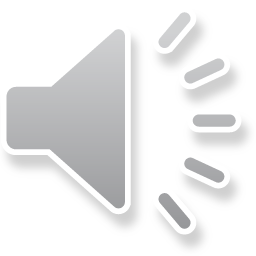 4. Semaphores: Part A do they deadlock?
/* section A P1 */   		/* section B P2 */
wait(s);                      	signal(T);
wait(T);                      	signal(S);
<calc secret of life>		<calc joy in life>
wait(s); 			signal(T);
return; 			return;

P1  P2
P1: S:0, T=-1  P1 blocks
P2: T:0 , unblocks P1, S:1, T:1
P1: S:0
No deadlock

P2P1
P2: T:1, S:2, T:2
P1: S:1, T:1, S:0
No deadlock
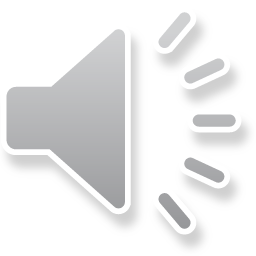 4. Sempahores: Part B
/* section A P1 & P4 */  	/* section B P2, P3, & P5 */
wait(s);                      	signal(T);
wait(T);                      	signal(S);
<calc secret of life>		<calc joy in life>
wait(s); 			signal(T);
return; 			return;

P1: S:0, T=-1  P1 blocks		S.value = 0, S.head = null, T.value = -1, T.head = P1
P2: T:0 , unblocks P1, S:1, T:1		S.value = 1, S.head = null, T.value = 1, T.head = null
P3: T:2, S:2, T:3			S.value = 2, S.head = null, T.value = 3, T.head = null
P4: S:1, T:2, S:0			S.value = 0, S.head = null, T.value = 2, T.head = null
P5: T:3, S:1, T:4			S.value = 1, S.head = null, T.value = 4, T.head = null
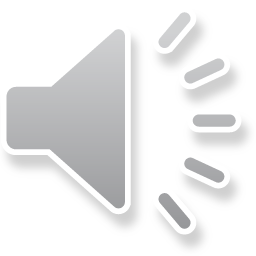 5. Bounded Buffers: FCFS
/* P1 & P2 */			/* P3 */
do {			do {
     produce an item in nextp		           wait(full)
      …………                                                                        wait(mutex)
      wait(empty)                                                              nextp = buffer[out]
      wait(mutex)                                                              out = (out + 1) % 4
      buffer[in] = nextp                                                     signal(mutex) 
      in = (in+1) % 4                                                           signal(empty)
      signal(mutex)                                                            … …......
      signal(full)                                                                  consume item in nextp
} while(1)                                                                         …………...
                                                                                  } while(1)
RQ P3 P2 P1
P3: full:-1  P3 blocks
P2: produces item, MT: 3, MUX:0, item0:P2, in:1, MUX:1, Full:0,  unblocks P3
P2: produces item, MT:2, MUX:0, item1:P2, in:2, MUX:1, Full:1
P2: produces item, MT:1, MUX:0, item2:P2, in:3, MUX:1, Full:2
P2: produces item, MT:0, MUX:0, item3:P2, in:0, MUX:1, Full:3
P2: produces item, MT:-1  P2 blocks
P1: produces item, MT:-2  P1 blocks
P3: MUX:0, item0:P3, out:1, MUX:1, MT:-1 unblocks P1, consumes item
P3: Full:2, MUX:0, item1:P3, out:2, MUX:1, MT:0 unblocks P2, consumes item, Done!
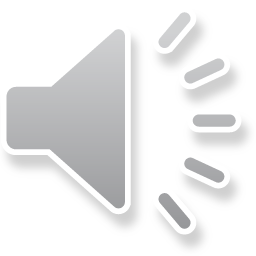 Problem 5 Continued
Item0:P3
Item1:P3
Item2:P2
Item3:P2

In: 0
Out: 2
MT: 0
Full: 2
MUX: 1
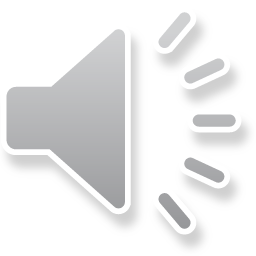